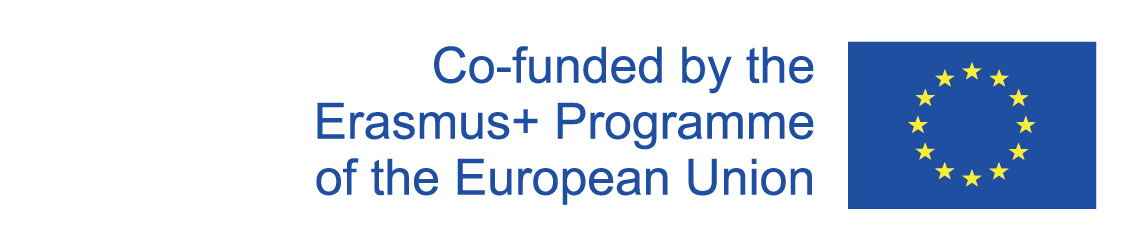 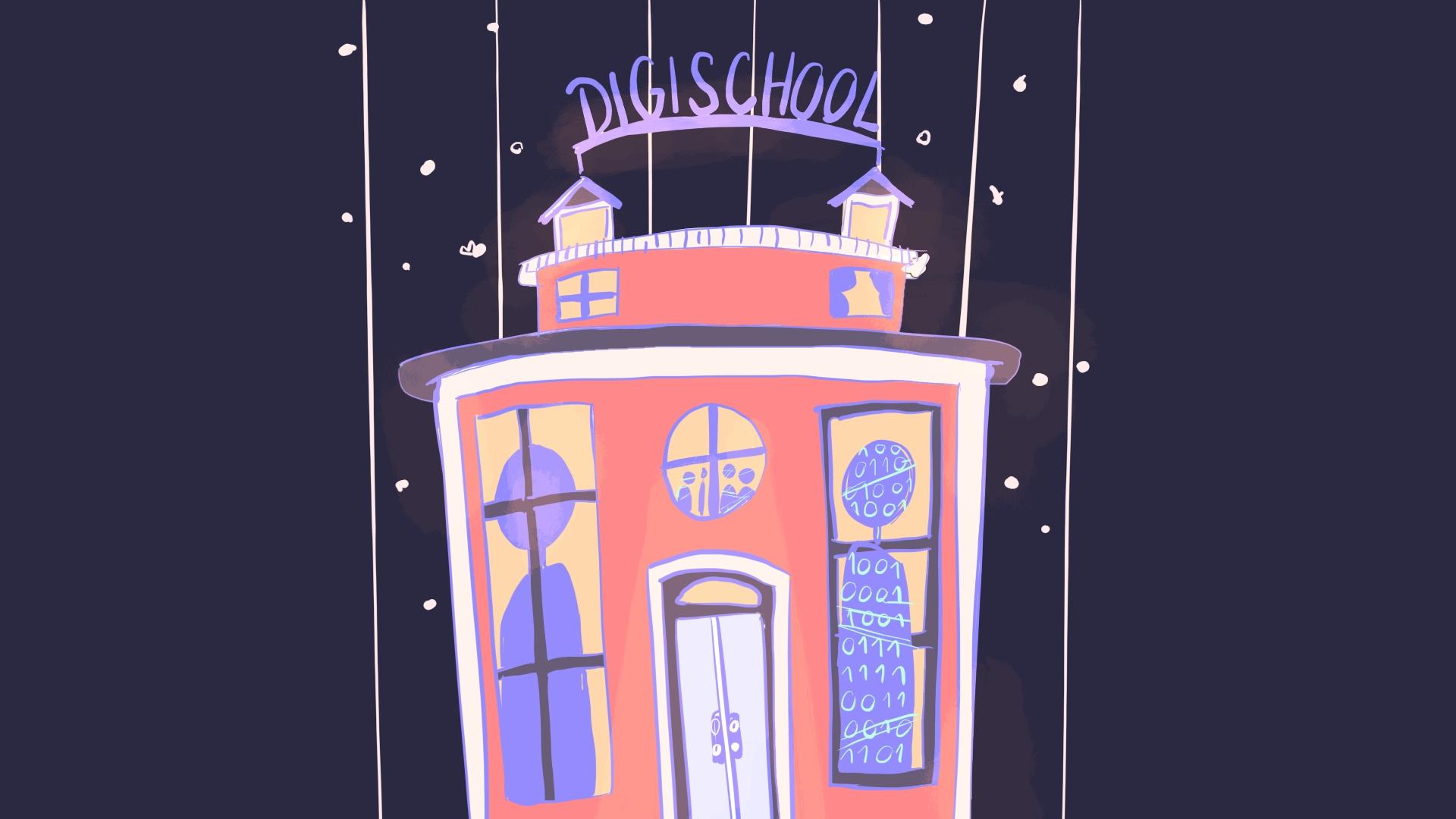 DIGI SCHOOLENGLISH LANGUAGE
2020-1-SK01-KA226-SCH-094350
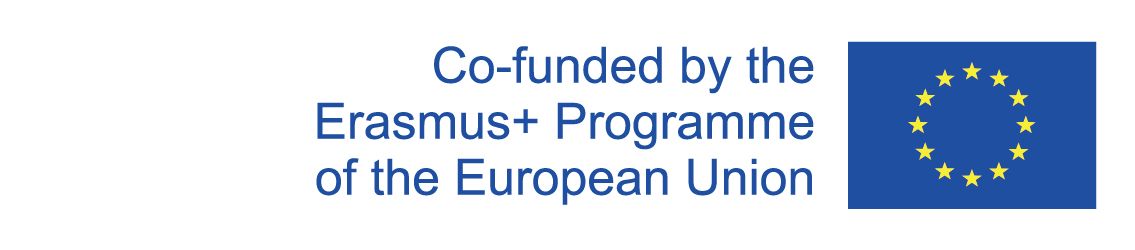 SUBJECT: English Language
SPECIFICATION: Seminar in English Language 
AGE OF STUDENTS: 18-19
LESSON LENGTH: 45 minutes
2020-1-SK01-KA226-SCH-094350
‹#›
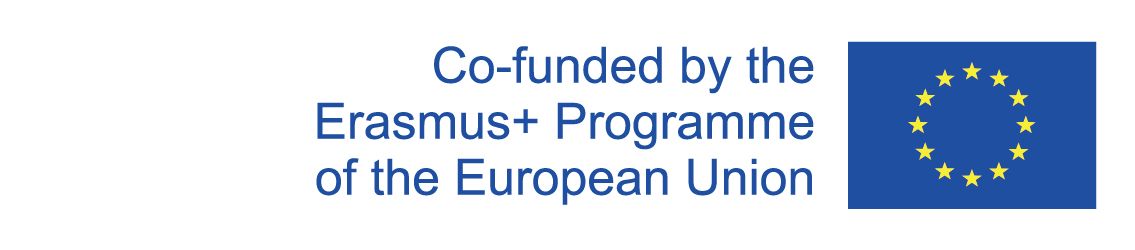 CONTENT
Geography terms and features
01
02
Descriptive adjectives
Famous cities 
and their landmarks
03
Seven Wonders 
of the World
04
2020-1-SK01-KA226-SCH-094350
‹#›
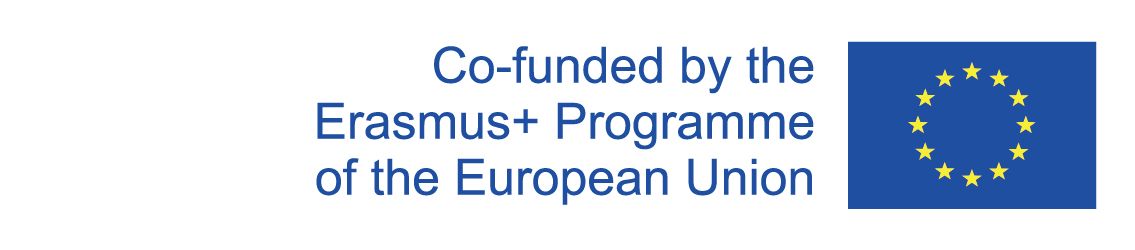 1
PROMPTS AND ACTIVITIES
2020-1-SK01-KA226-SCH-094350
‹#›
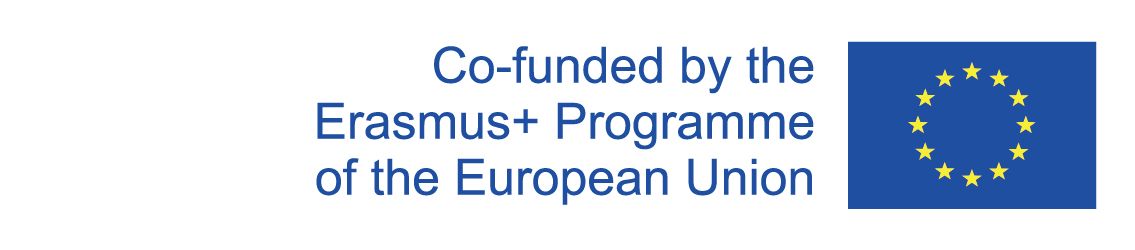 2
Petra, Jordan
2020-1-SK01-KA226-SCH-094350
‹#›
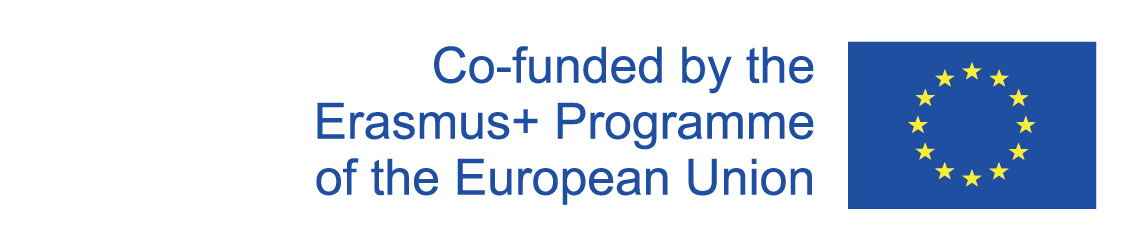 R E S O U R C E S
https://learningapps.org/
https://jamboard.google.com/
2020-1-SK01-KA226-SCH-094350
‹#›
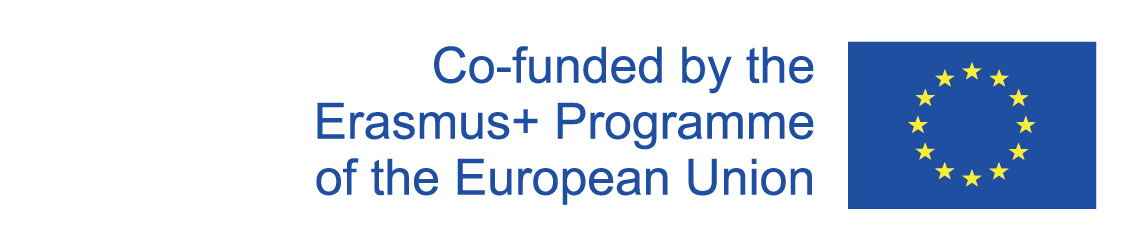 EN The European Commission's support for the production of this publication does not constitute an endorsement of the contents, which reflect the views only of the authors, and the Commission cannot be held responsible for any use which may be made of the information contained therein.
SK Podpora Európskej komisie na výrobu tejto publikácie nepredstavuje súhlas s obsahom, ktorý odráža len názory autorov, a Komisia nemôže byť zodpovedná za prípadné použitie informácií, ktoré sú v nej obsiahnuté.
2020-1-SK01-KA226-SCH-094350
‹#›